AP World History: Modern
Unit 3: Land-Based Empires
1450-1750
Sub-Units
3.1 - Empires Expand
3.2 - Empires: Administration
3.3 - Empires: Belief Systems
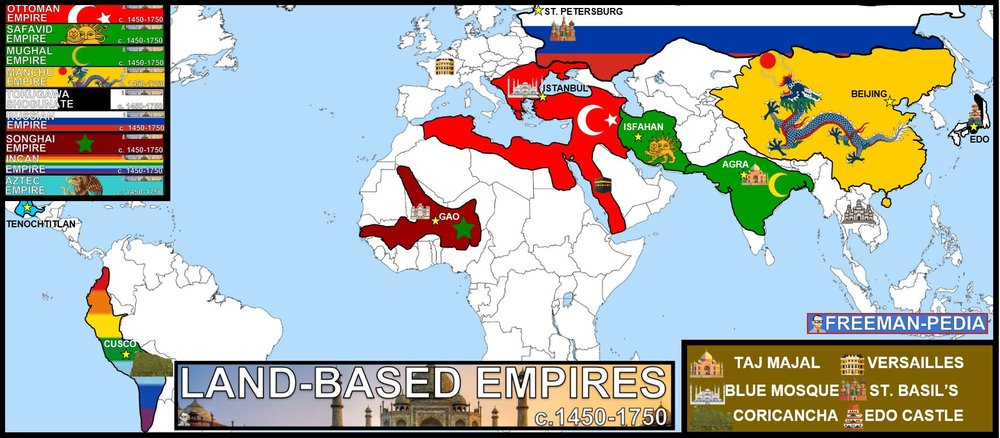 Modern Europe Takes Shape
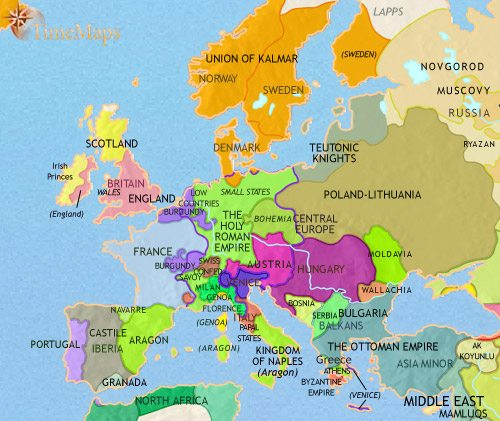 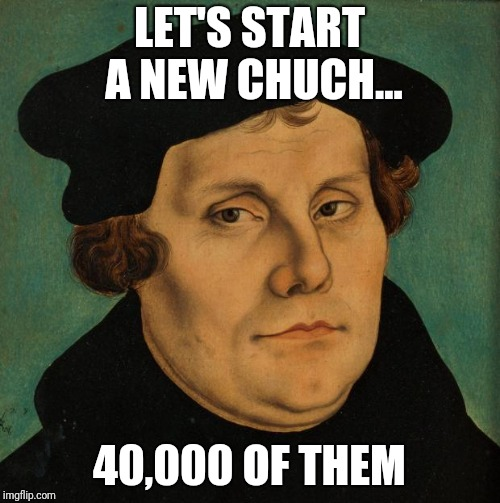 Protestant 
Reformation
Europe’s Medieval Period
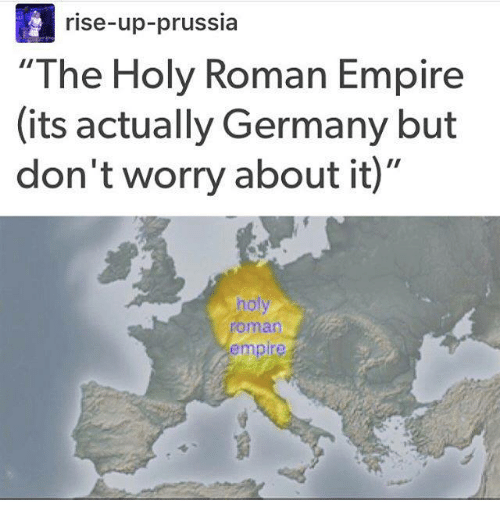 Few kingdoms.
Feudalism
Local lords
Catholic church controls these lords
Holy Roman Empire
Church Power
Competed with Italian princes for political power
Hoarded money to build churches
Fought in wars
Plotted against powerful monarchs
Philip IV of France arrested Pope Boniface XVIII in 1302
Sold Indulgences
You pay the Pope money, he gives you a piece of paper that got you out of purgatory quicker. Hooray!
Early Reformers
Due to harsh life and bubonic plague, people began to question the church.
Humanist ideas spurred by the Renaissance made this possible.
Erasmus is one of the first reformers.
Dutch Catholic priest
Remained Catholic his whole life, but wanted to “fix” the church and return it to its simpler, less worldly ways.
Stressed bible study
Why was bible study so difficult for the average person?
Martin Luther
Lived from 1483-1546 in Germany
Father encouraged him to study law
A sudden religious experience inspired him to become a monk
He became troubled over the possibility of not going to heaven
He turned to the Bible and confession for comfort
In the Bible he found the answer he was looking for
Romans 1:17
“The righteous shall by his faith.”
Luther realized that only faith (in the ultimate goodness of Jesus), not good deeds, could save a person. No good works, rituals, etc. would save a person if they did not believe.
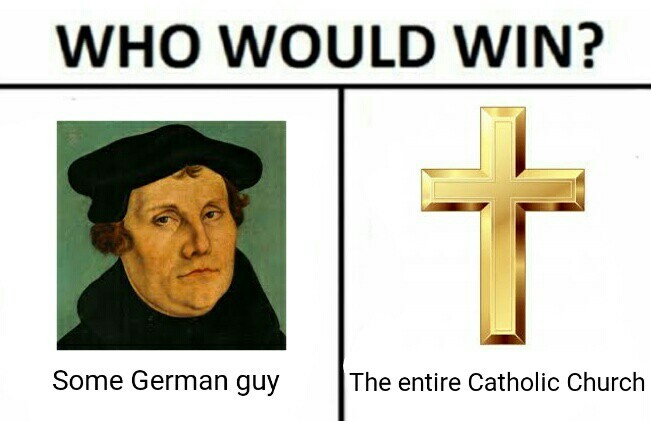 The 95 Theses
Luther created his 95 theses, or complaints against the Catholic church
He criticized:
The Power of the Pope
The Extreme Wealth of the Church
Indulgences
He used Gutenburg’s printing press to print multiple copies
Hung them on church doors on October 31, 1517
Passed them out to people on the streets
Church was unhappy, but people liked it, so what could they do?
Luther On Trial
The Diet of Worms
1520 Pope Leo X ordered Luther to give up his beliefs
Luther burned the order and was excommunicated
Luther went into hiding where he translated the New Testament into German – spreading his beliefs even further
Protestantism Is Born
Some Local German Churches accepted Luther’s ideas
Lutheranism was formed
Supported by German Princes who issued a formal “protest” against the Church for suppressing the reforms
The reformers came to be known as [PROTEST]ants - Protestants
John Calvin
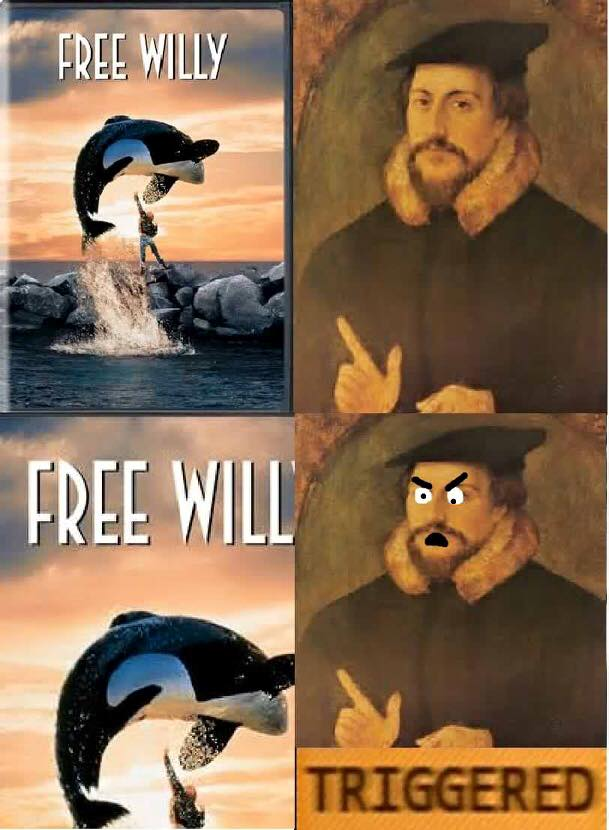 Swiss reformer
Influenced by Luther
Disagreed with his “salvation through faith alone” mantra.
Believed in predestination
God knew everything that will happen 
“Purified” approach to life:
No drinking
No swearing
No gambling
No card playing
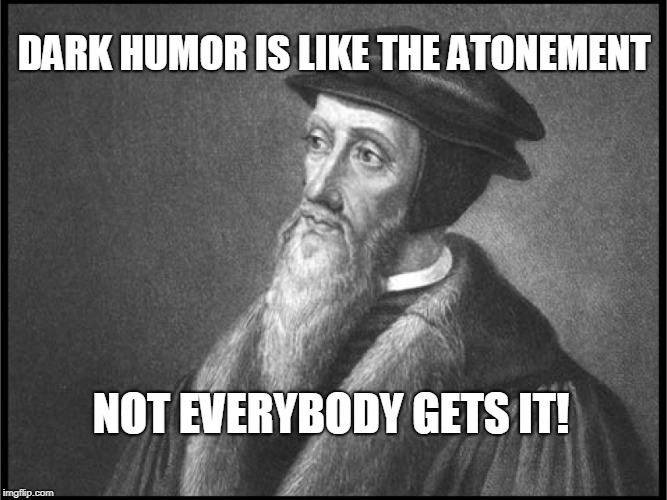 Calvinism Spin-offs
England = Puritans
Scotland = Presbyterians
Holland = Dutch Reform
France = Huguenots
Germany = Reform Church
Anabaptists
Believed in separation of church and state and did not believe in infant baptism
Lutherans and Catholics both despised Calvinists.
Religious Wars Begin
Germany – Catholics and Lutherans opposed Calvinists
France – Wars between Catholics and Calvinists
Netherlands – Calvinists are prosecuted
England – Some Calvinists fled to America for religious freedom
Scotland – Calvinist John Knox overthrew Catholic Queen
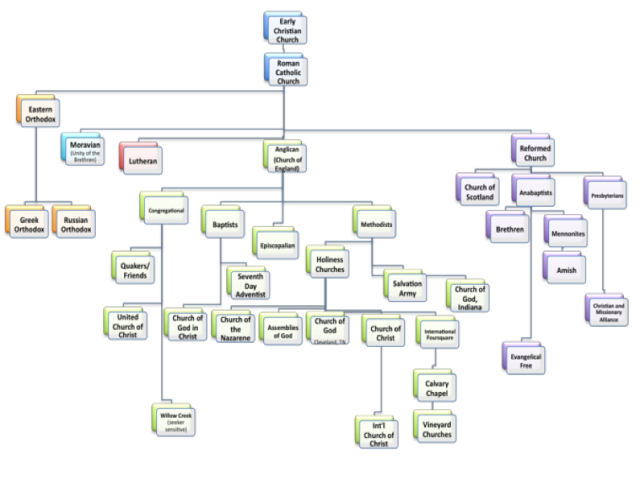 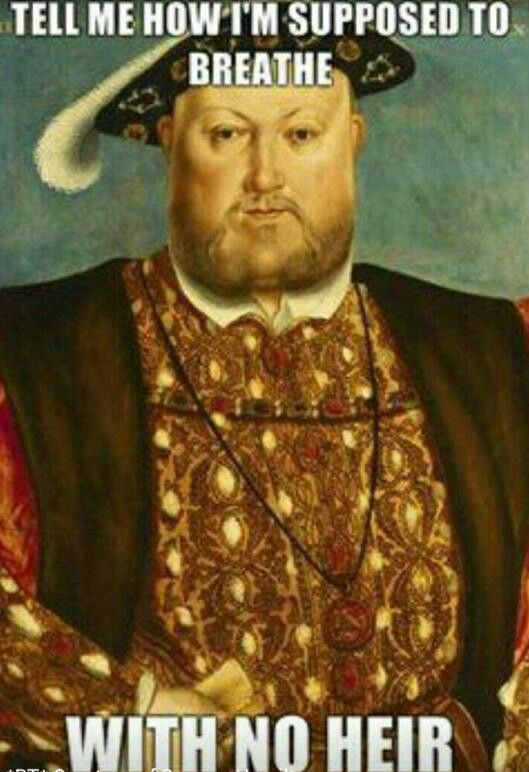 English Reformation
Henry VIII 
Wanted annulment from wife, Catherine.
Wanted to marry Anne Boleyn 
Hoping she could give him a son.
Catholic church refused
Henry took over the church
Enacted many Protestant beliefs.
Thus begins the Church of England
or Anglican Church (same religion)
Married Boleyn
Gave him a daughter, Elizabeth
Absolutist 
Monarchs
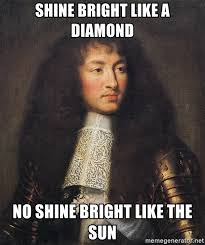 Louis XIV
Took power or France in 1643 at the age of 5 years old.
Cardinal Mazarin was chief minister.
Mazarin dies in 1661, and Louis took absolute power.
Took the sun as symbol of his absolute power.
Known as “The Sun King”
“Just like sun sits in center of universe, so do I stand at center of nation.”
“L’etat, c’est moi” (I am the state)
How Powerful Was Louis XIV?
Expanded bureaucracy
Appointed intendants (royal officials who collected taxes)
Built strongest standing army in Europe (300,000 soldiers)
High-ranking nobles would compete for the privilege of:
Waking Louis
Putting Louis to bed
Dressing Louis
Feeding Louis
Even giving Louis a bath!
WHY?!?!?!?
Versailles
Moved royal palace from the modern day Louvre in central Paris to his dad’s old hunting grounds 12 miles outside of Paris.
Built it into the grandest building in Europe
A show of wealth and power
Adorned with gold
Symbols of the sun everywhere
Forced the French nobles to live in the palace with him for part of the year
Their families stayed home
Helped pay for Versailles by forcing these nobles to pay Louis rent
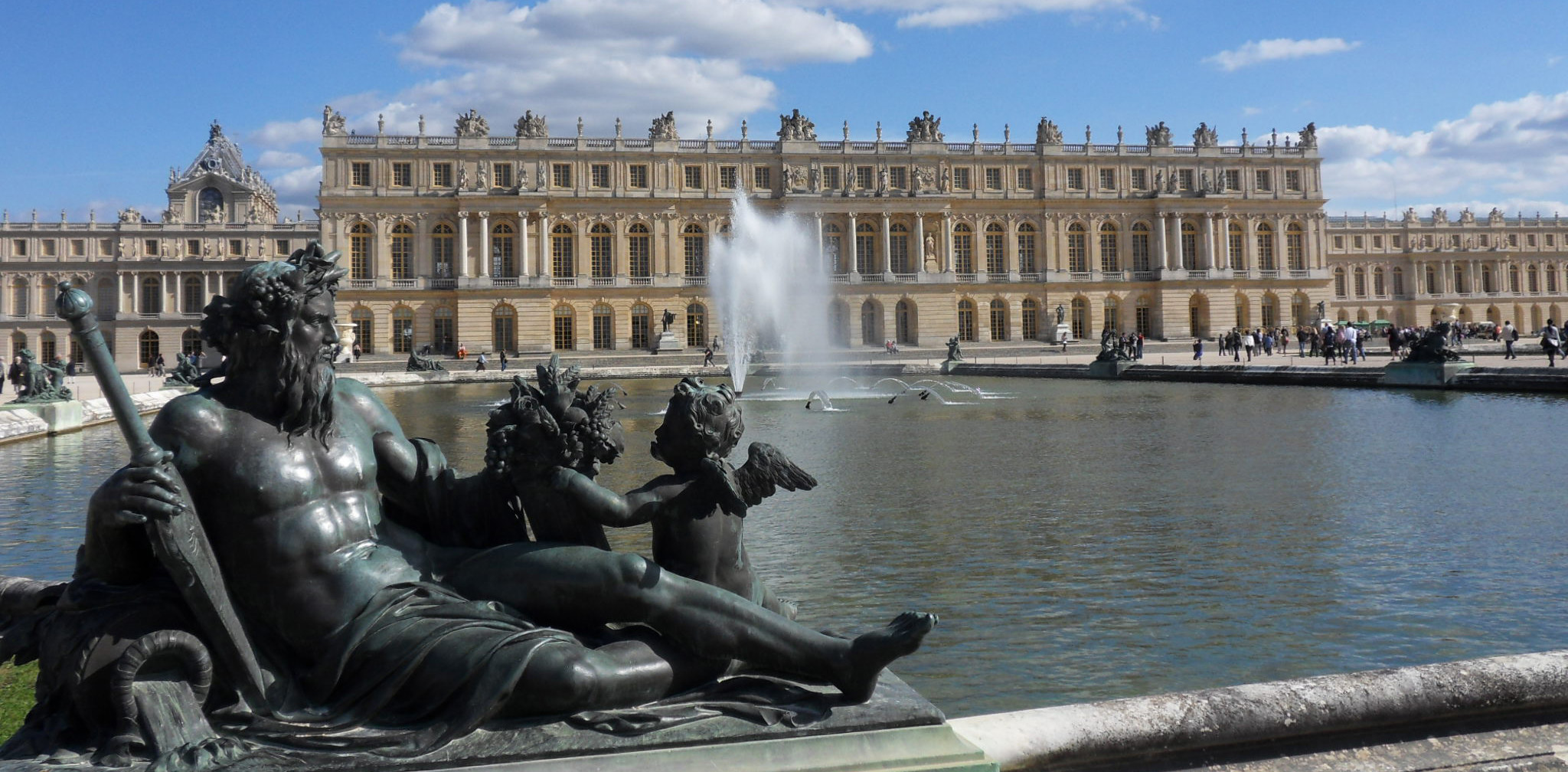 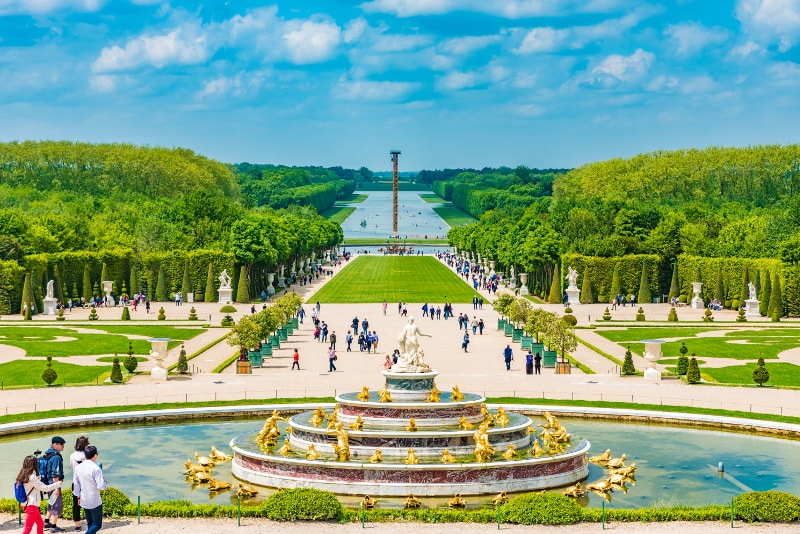 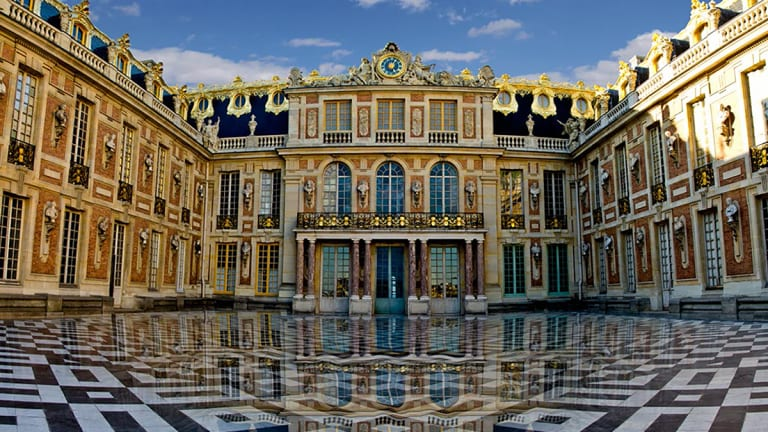 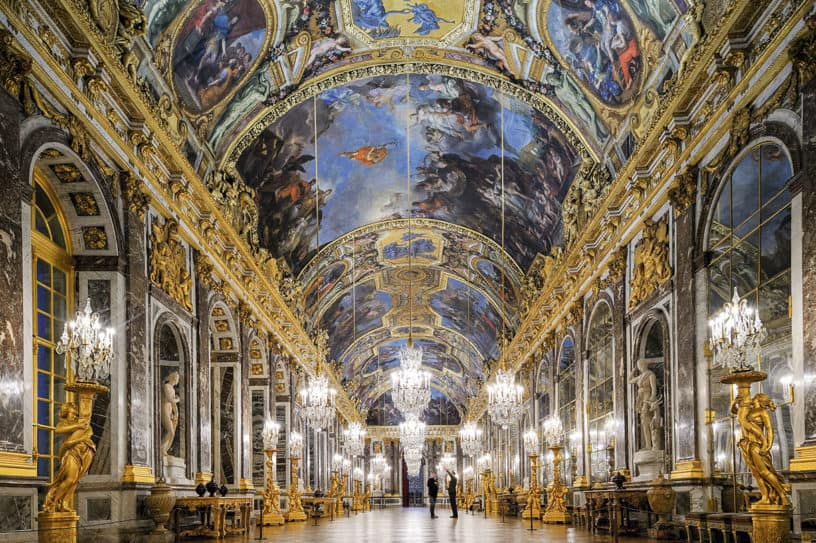 History of Versailles
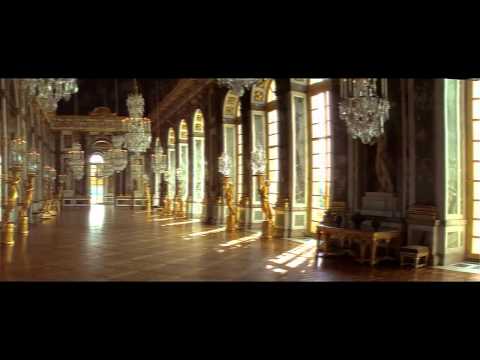 Tour of Versailles
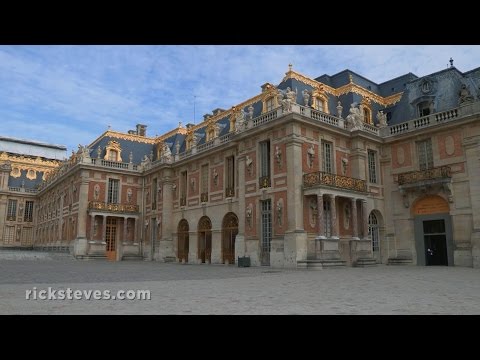 Absolutism in Britain
1485-1603: Tudors (Henry VIII, Elizabeth I) worked closely with British Parliament.
Elizabeth died childless in 1603.
James Stuart, King of Scotland, became King of England.
Immediately clashed with Parliament.
Wanted to separate from Church of England and go back to Catholicism.
Puritans sought to “purify” the church of Catholic practices.
Absolutism in Central Europe
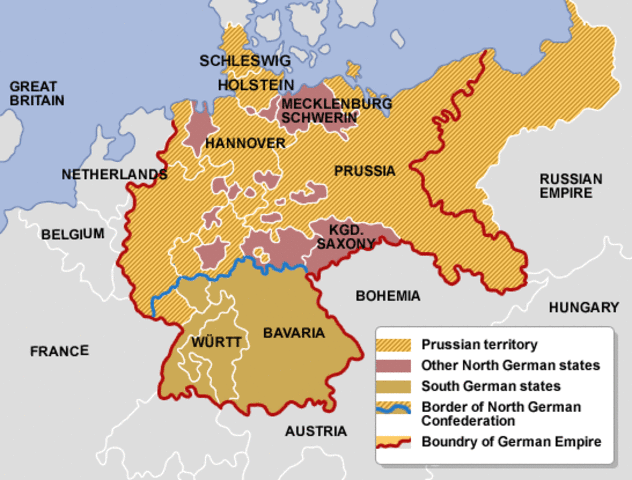 Gunpowder Empires
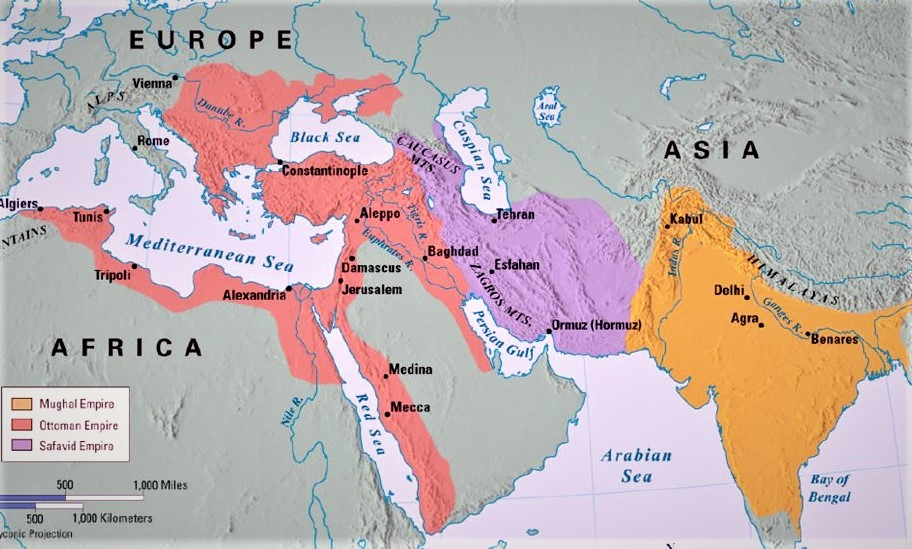 Comparisons
Self-defense extremely important
Ottoman, Safavid, Mughal, Russian, Manchu
Relatively large
Expensive
Focused on agriculture and not industry
Many were located in arid & uninhabitable area
Involved in forced labor
Power was centralized
Collected taxes through tax farming system
Between 1500 and 1800 had the largest administrative and economic systems because they were more of a threat to each other
Comparisons
Nomadism decreases on the steppes
Urbanization moving in
Switch to gunpowder technology away from mounted warriors
Not left behind, but greater than Europe
Ottoman Empire
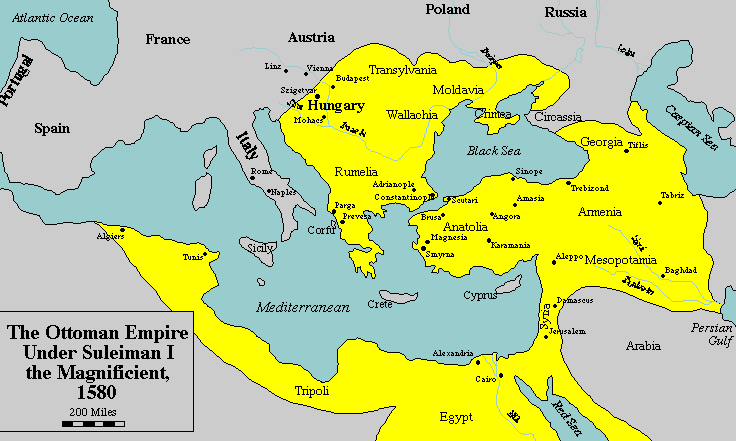 Ottoman Rise to Power
In 1299, Osman I took control of a small pastoral tribe of Turks south of Byzantine Empire.
He continuously raided the Byzantines, and though he kept losing, this also allowed him to get more people to join him.
In 1453, Mehmed II conquered Constantinople, ending the Byzantine Empire and setting the Ottomans as the foremost power in the Middle East.
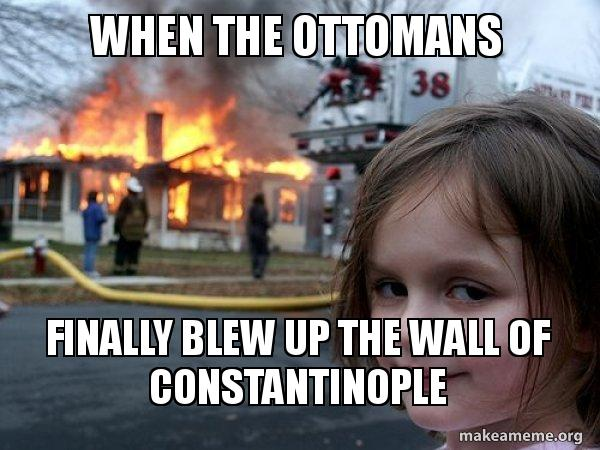 Ottoman: Social
Patriarchial Society, but women had more rights than in many European societies of that time.
In Islam (and therefore, the Ottoman Empire), women could:
Own land
Obtain a divorce
Testify in court
Women often controlled the household, and would often go out with neighboring women to the market, the park, etc. 
If multiple wives, they would often stay in a harem.
Harem: the separate part of a Muslim household reserved for wives, concubines, and female servants.
Of course, not every household could afford this.
Ottoman: Political
Large bureaucracy
a system of government in which most of the important decisions are made by state officials rather than by elected representatives
Expanded borders for protection
Used guns and gunpowder
Janissary
Devshirme system
Ruled through locals in conquered lands
Tribute system
Devshirme System
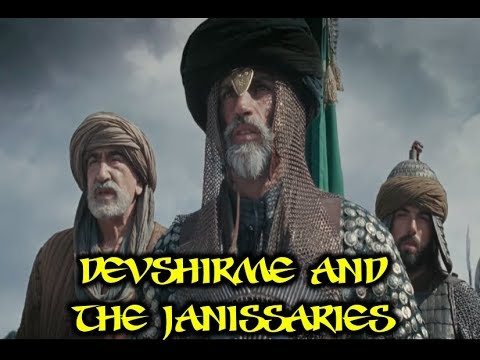 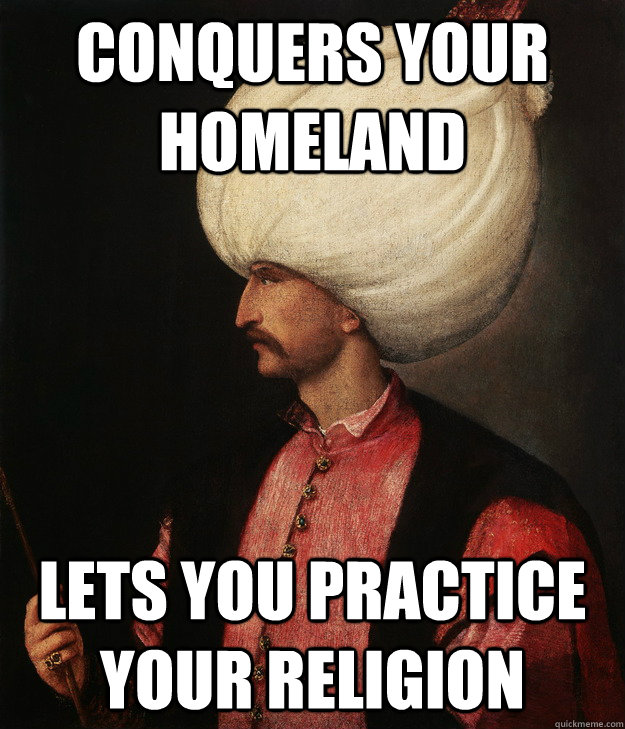 Suleiman the Magnificent
Ottoman Empire’s most powerful ruler.
1520-1566
Expanded borders to largest size
Created unified law code
Including a law to stop the killing of Jews
Instituted freedom of religion
Built churches and synagogues
Continued to welcome the Jews from Spain in Spanish Inquisition
Jizya
Tax on non-Muslims
Ottoman: Interactions
Religious Freedom
Millet
Allowed separate religions to have their own laws and courts
Had to recognize Suleiman and Ottoman law as grand law
State vs. federal?
Very diverse population
Ottoman: Cultural
Art and literature flourished, especially under Suleiman
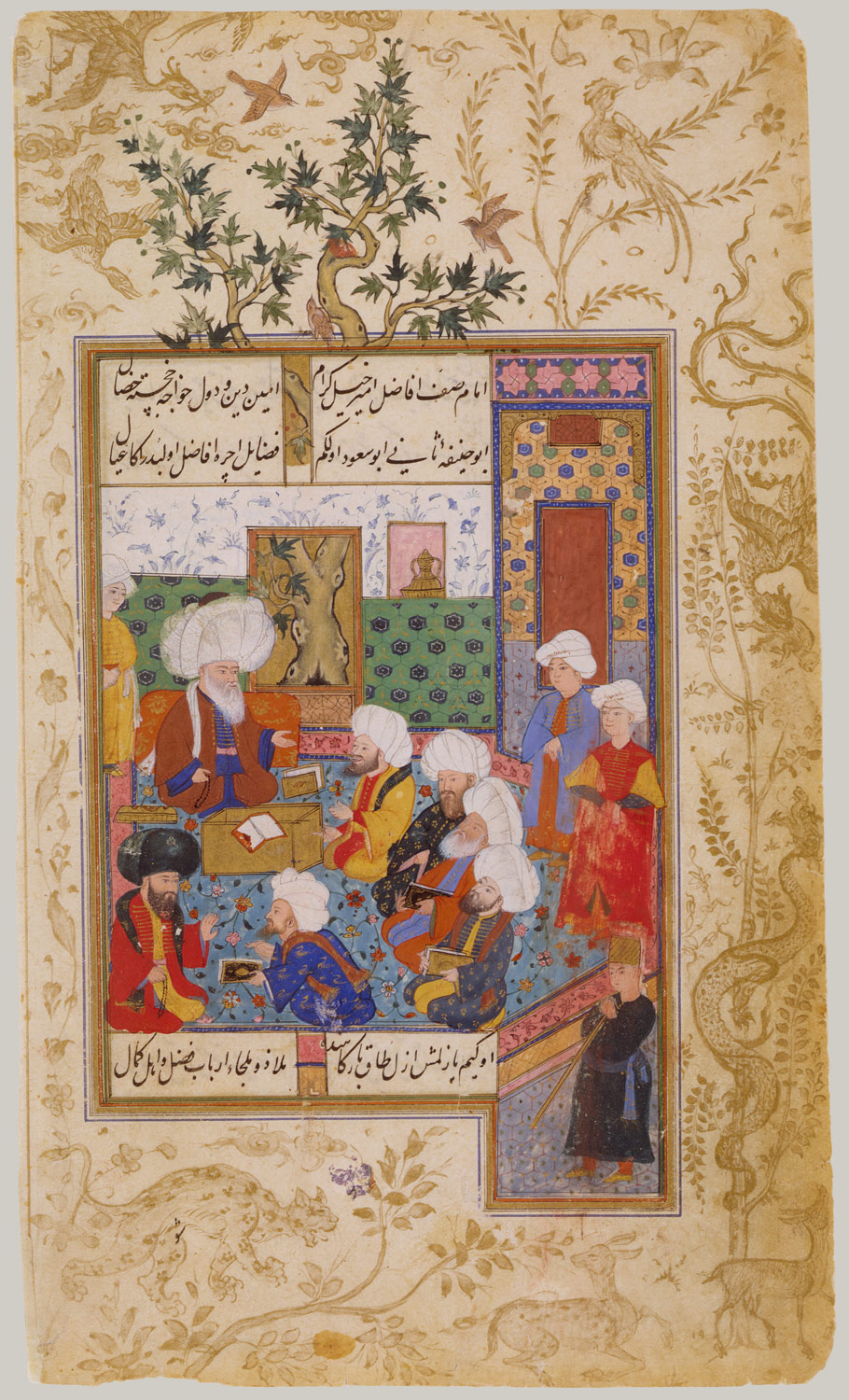 Ottoman: Economic
Agricultural Society
Slow to adapt to innovations
Eventually will be surpassed by Europe due to this
Safavid Empire
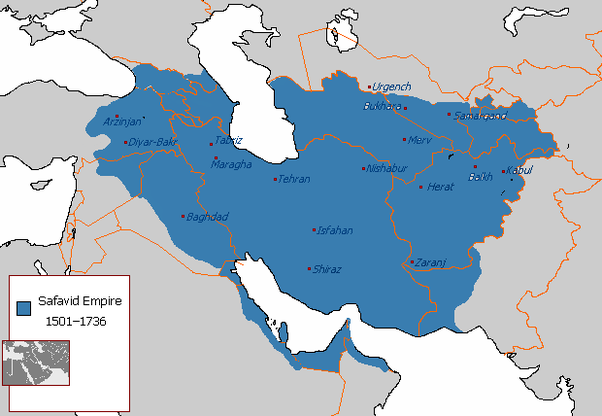 Safavid Empire
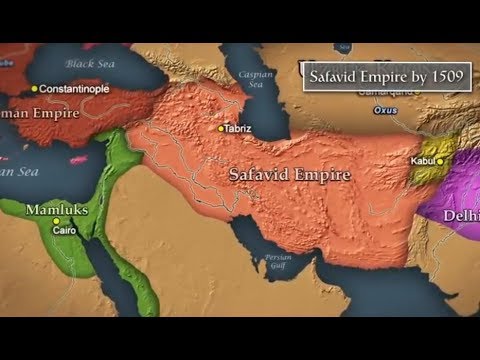 Safavid - Ottoman Wars
Main difference:
Ottomans = Sunni Muslim
Safavid - Shi’ite Muslim
Main conflict:
The land on the eastern Mediterranean
In 1534, Ottoman’s took Baghdad
2nd War (1578-1590) gave Ottoman’s more Safavid land, including their capital city.
In 1602, Ottoman’s were distracted with wars against Habsburg’s in Europe.
Safavid’s retook most of their land.
Safavid - Ottoman Wars
In 1624, Safavid’s retook Baghdad
Huge blow to Ottoman ego
Safavid’s used this to take almost all of modern-day Iraq
In 1629, Ottoman’s found peace with Habsburgs
Full attention now turned to Safavid’s
In 1638, Ottoman’s took Baghdad back
Treaty of Zahub signed on May 17, 1639
Drew boundaries between empires
Boundary line is today’s line between Iraq and Iran
Made Ottoman’s the power in the region
Mughal Dynasty
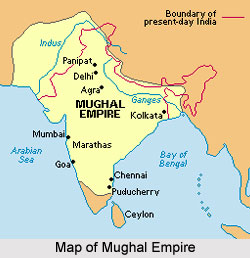 Crash Course: Mughals
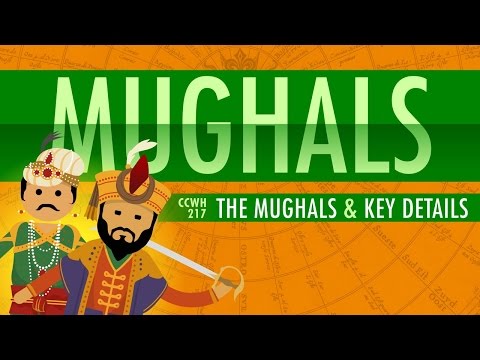 Taj Mahal
Commissioned in 1632 by emperor Shah Jahan
Tomb for his favorite wife
Completely symmetrical
EXCEPT for the tombs
Did son do this on purpose to get back at dad?
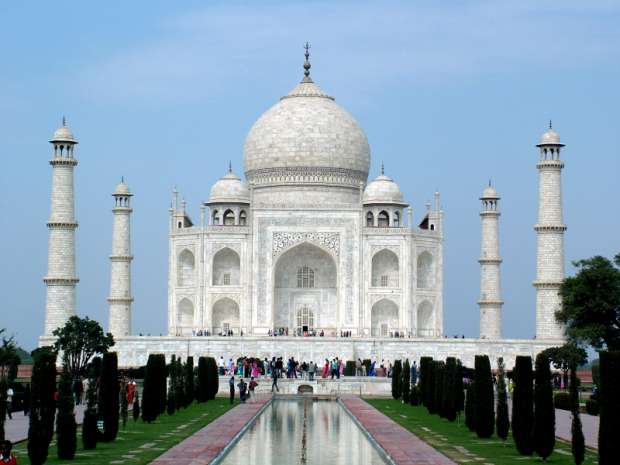 Taj Mahal
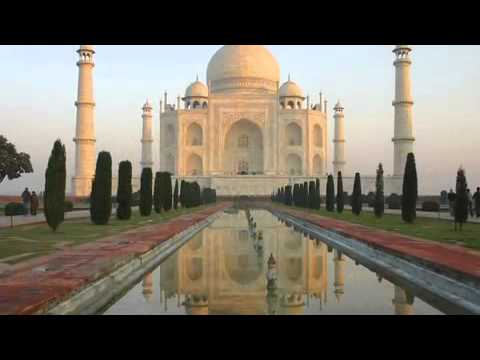 Akbar 1 (The Great)
Mughal emperor from 1556-1605
Spread borders to greatest extent
Religious freedom
He was Muslim, but ruled over large Hindu population
Would often have roundtable discussions on religion with Hindu’s, Christians, Jews, and other religions.
Encouraged scholars, painters, poets, and musicians to practice
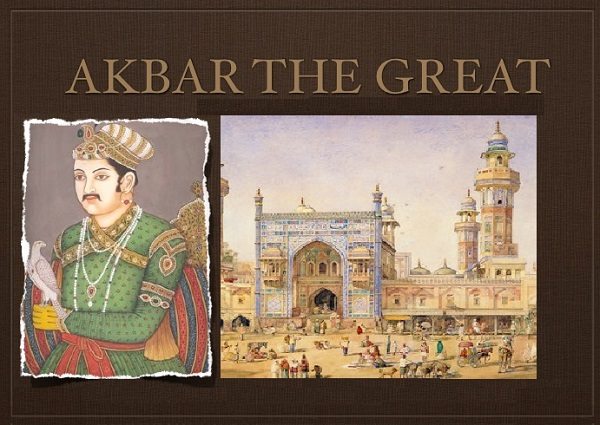 Mughal - Safavid Wars
Three wars fighting over Kandahar region.
Important area for trade
War of 1622-1623
With Safavid - Ottoman war over for now, Safavid’s turn attention to Mughals
War for control of Kandahar, in modern day Afghanistan
Safavid victory
War of 1638
Mughals retake Kandahar
War of 1649-1653
Safavid’s retake Kandahar